Twyford Neighbourhood Plan
Teams Meeting
In this presentation
Introducing the teams 
Housing & Transport
Future Village 
Village Engagement
Building the teams
Team kick-offs
Policy Team 1 – Housing & Planning
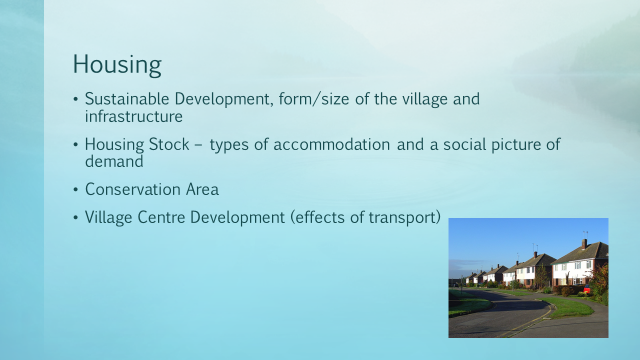 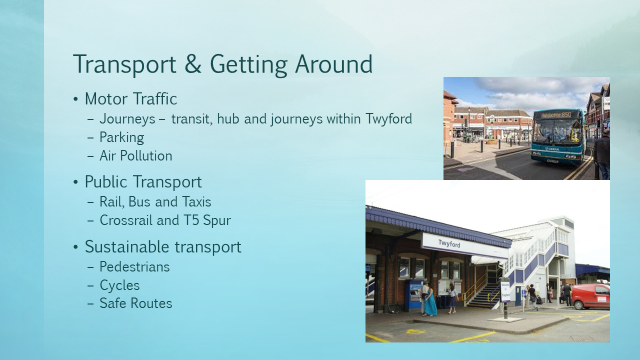 Team:

TPC Leads: 	Bridget Ditcham,  Charles Wickenden
Members:	Roy Sunley, Lindsay Ferris
Others:
Policy Team 2 – Future Village
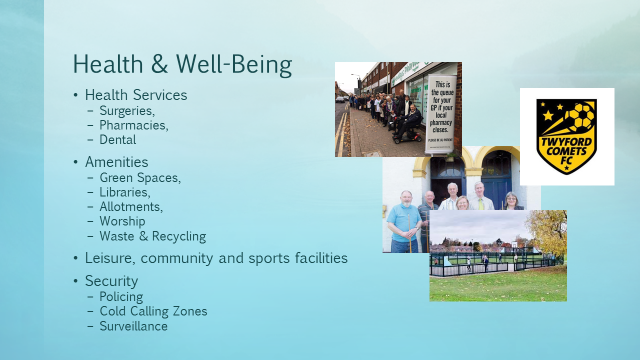 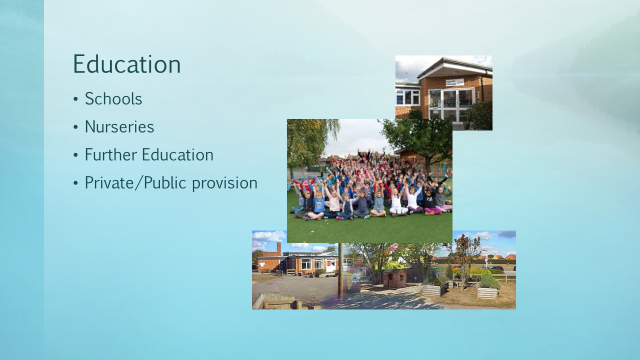 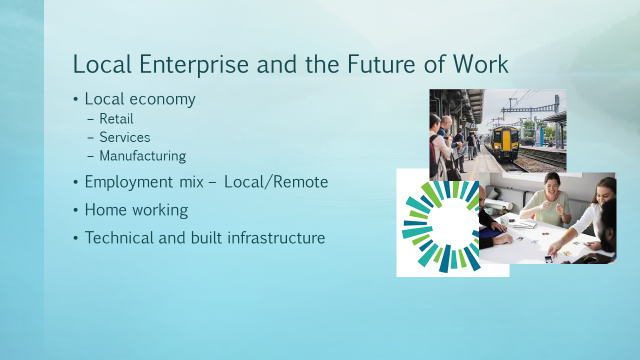 Team:

TPC Leads: 	Malcolm Bray,  TBA
Members:	Hilly Beavan
Others:	Josie Daman (environment)
Village Engagement Team
Planning & Publicising Events
Creating and conducting surveys 
Connecting and reporting back to village groups
Leafleting
Designing Posters 
Collating evidence
Team:

TPC Leads: 	Roy Mantel,  Liz Ashley
Members:	Pam Morton
Others:
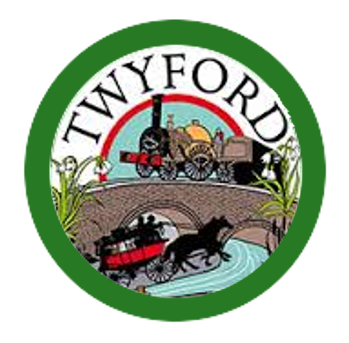 Team Kick-off